MODELO DE APRESENTAÇÃO DE DIRETRIZES DE MARCA DE UMA PÁGINA
LOGOTIPO
CORES
Vertical Layout
Horizontal Layout
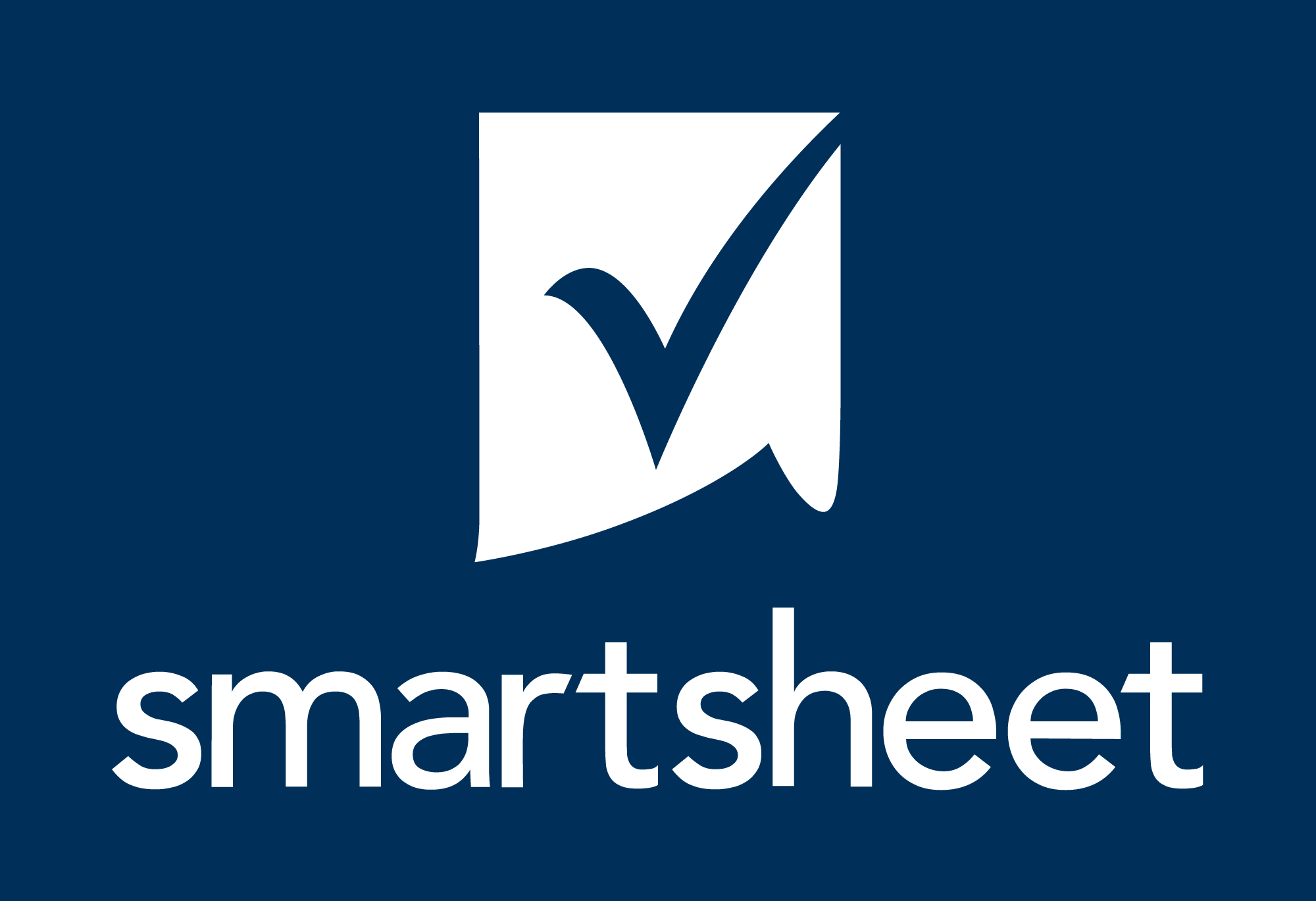 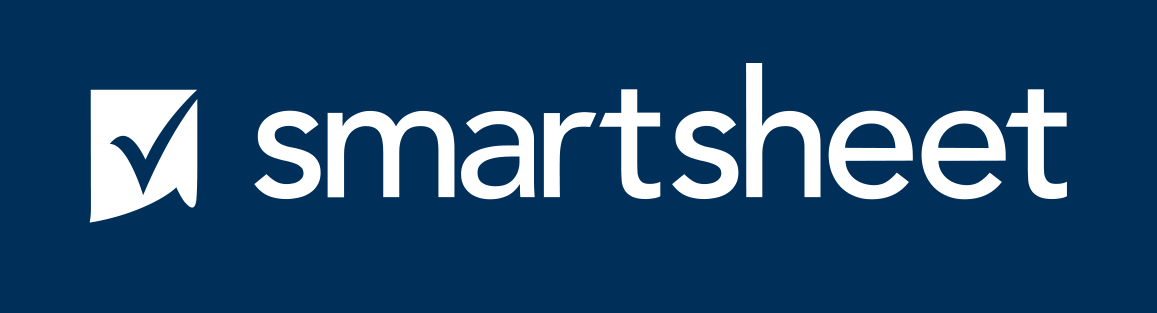 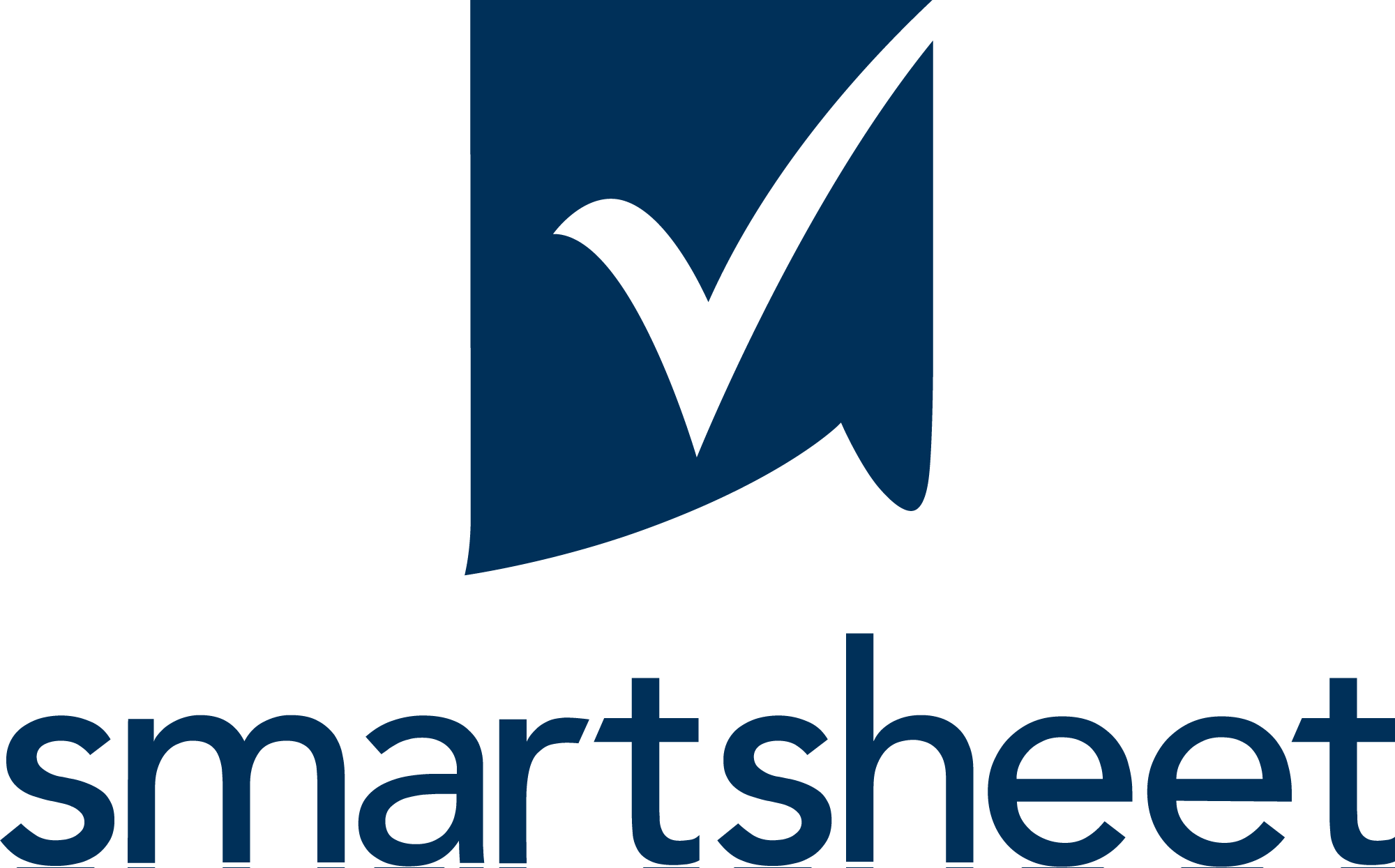 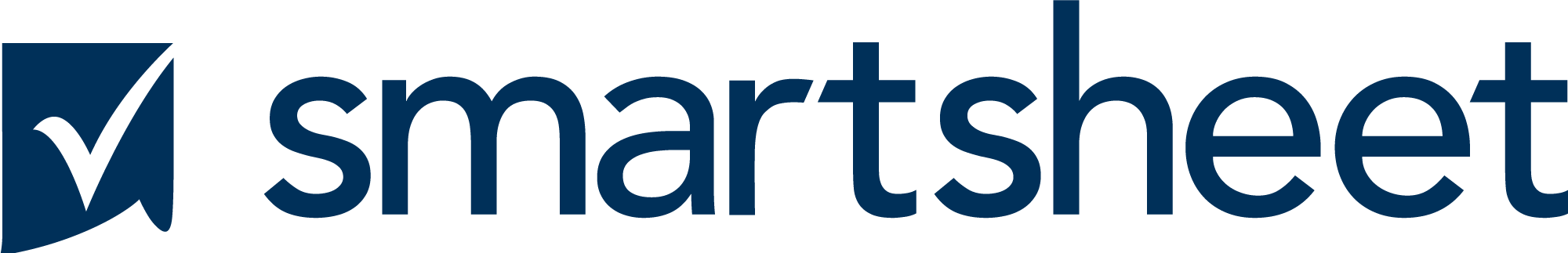 Brisa Aquática
Sol Dourado
Enfeitiçar:
RGB:
CMYK:
Pantone:
#000000
0/ 0 / 0
0 / 0 / 0 / 0
XXXX
Enfeitiçar:
RGB:
CMYK:
Pantone:
#000000
0/ 0 / 0
0 / 0 / 0 / 0
XXXX
Marca de palavras
Marca de logotipo (ícone)
O logotipo sans logomark deve ser usado exclusivamente dentro do aplicativo.
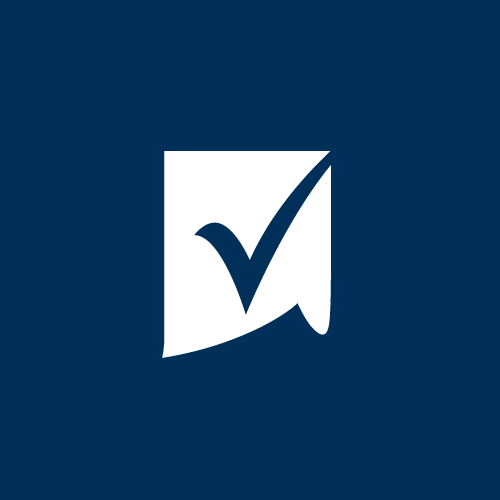 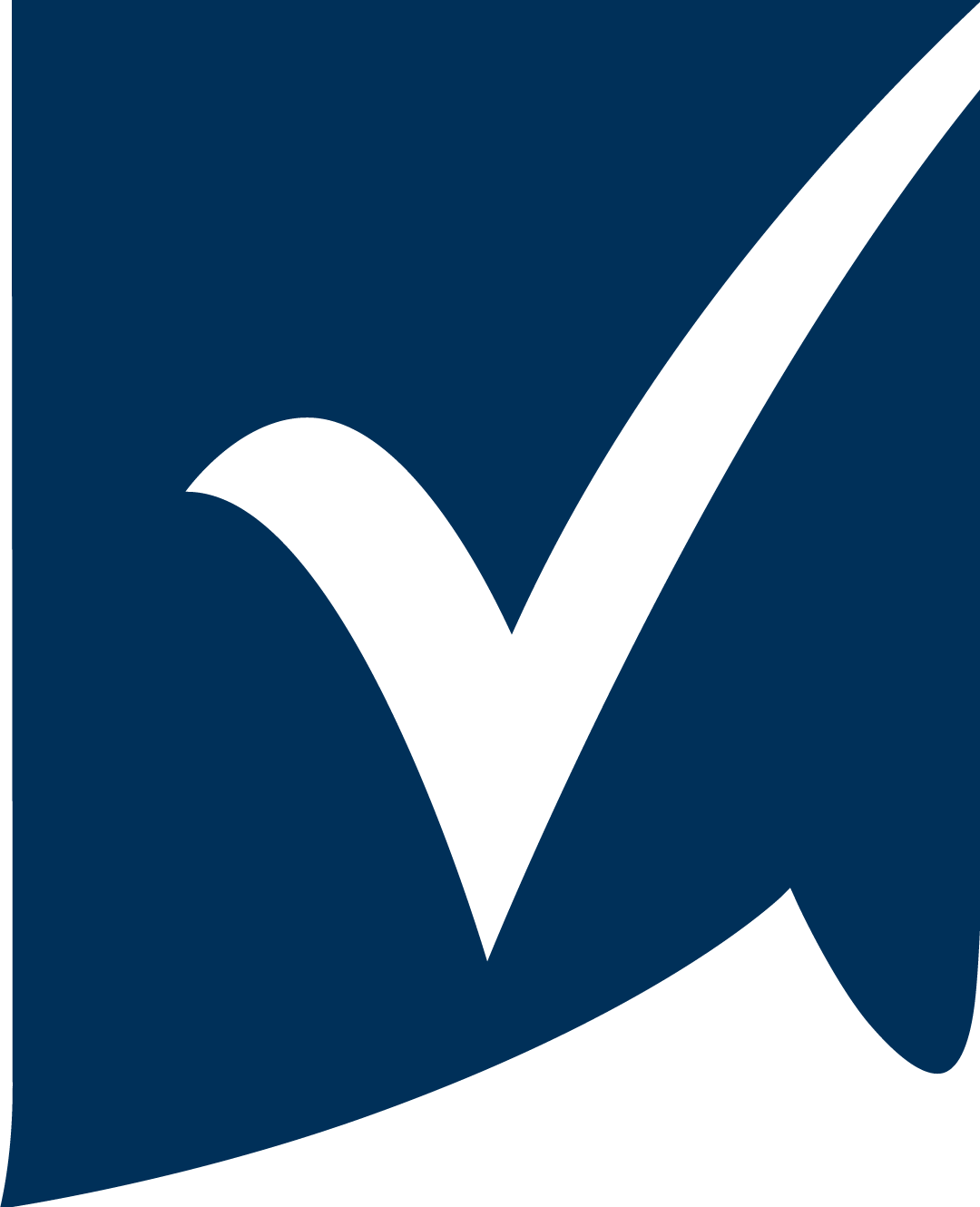 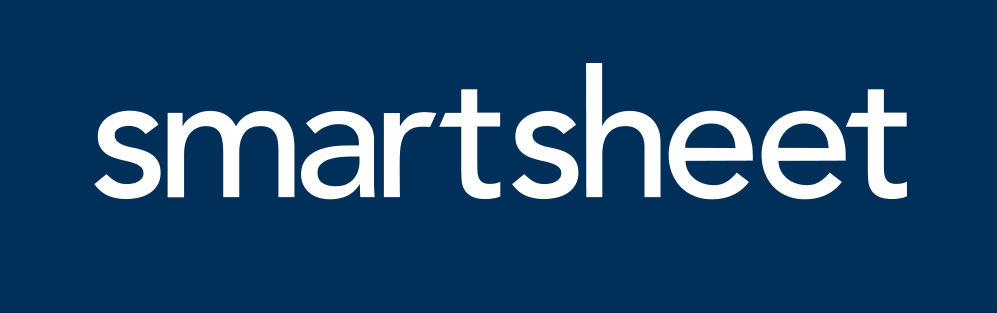 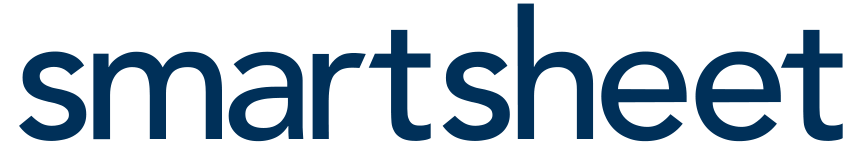 Pêssego de Verão
Laranja Vibrante
Enfeitiçar:
RGB:
CMYK:
Pantone:
#000000
0/ 0 / 0
0 / 0 / 0 / 0
XXXX
Enfeitiçar:
RGB:
CMYK:
Pantone:
#000000
0/ 0 / 0
0 / 0 / 0 / 0
XXXX
DIRETRIZES DA MARCA
©20XX. Todos os direitos reservados à sua organização.
DIRETRIZES DA MARCA